Hva er intensjonene bak KE, sett fra et overordnet faglig perspektiv?
Frokostmøte 24. okt 2018
Sigrunn Gjønnes, seniorrådgiver
Koordinerende enhet for habilitering og rehabilitering
”Sørge for at tjenester ses i sammenheng, og at det er kontinuitet i tiltakene over tid, uavhengig av hvem som har ansvaret… Bidra til at de forskjellige tjenesteyterne samarbeider om planlegging og organisering av habiliterings- og rehabiliteringstilbudene og tilrettelegger for brukermedvirkning.” (Nasjonal helse- og omsorgsplan 2011-15)
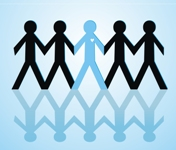 |
Koordinering – et kvalitets- og forsvarlighetskrav
Tjenester av god kvalitet:

er virkningsfulle
er trygge og sikre
involverer brukere og gir dem innflytelse
er samordnet og preget av kontinuitet
utnytter ressursene på en god måte
er tilgjengelige og rettferdig fordelt
«Spesialisthelsetjenesten skal tilrettelegge sine tjenester slik at personell som utfører tjenestene, blir i stand til å overholde sine lovpålagte plikter, og slik at den enkelte pasient eller bruker gis et helhetlig og koordinert tjenestetilbud». 				Sphl § 2-2


«Kommunen skal tilrettelegge tjenestene slik at:

den enkelte pasient eller bruker gis et helhetlig og koordinert helse- og omsorgstjenestetilbud,»
				Hol § 4-1
Helsedirektoratet
3
Koordinerende enhet for habilitering og rehabilitering – både i helseforetak og kommuner
sphl § 2-5b og hol § 7-3
En tilrettelegger for «helhetlig» koordinering – på tvers av fag, nivåer og sektorer
Overordnet ansvar for individuell plan og koordinator (felles)
Enheten i helseforetak skal ha oversikt over, og nødvendig kontakt med, habiliterings- og rehabiliteringsvirksomheten i kommunen.
På området koordinering gjelder enhetenes ansvar alle med «behov for langvarige og koordinerte tjenester» og er ikke avgrenset til habilitering og rehabilitering.



Ansvar og roller utdypes i forskrift om habilitering og rehabilitering, IP og koordinator samt i Helsedirektoratets veileder.
Helsedirektoratet
4
Koordinerte tjenester gjennom hele forløpet
Helhetlig koordinering – ved behov for langvarige og koordinerte tjenester (KE, IP og koordinator)
Medisinskfaglig koordinering  (fastlegen)
Samarbeid
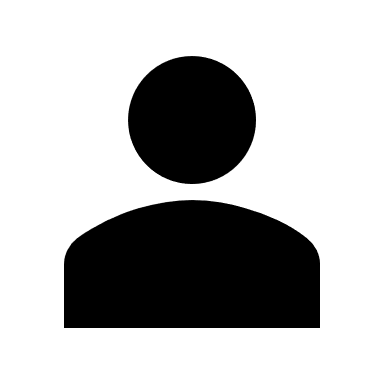 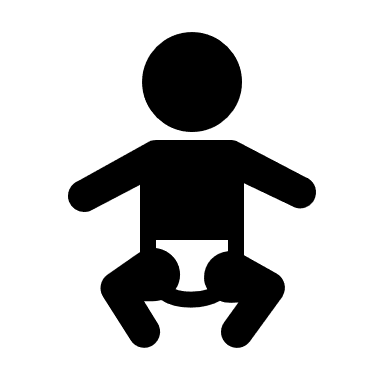 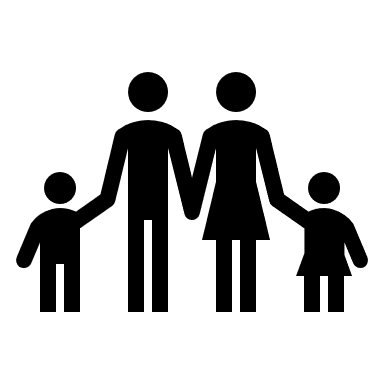 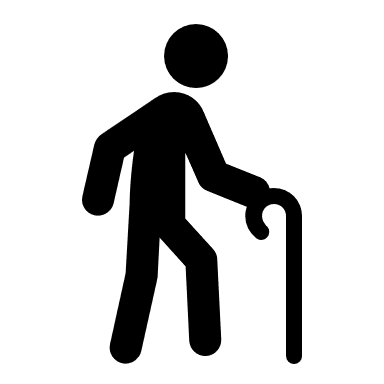 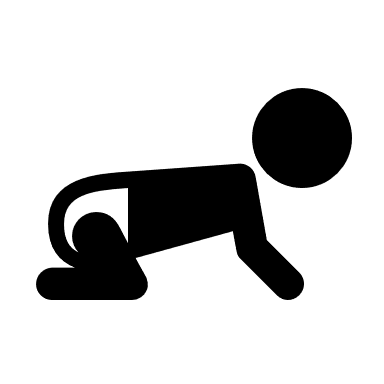 ………
………
Mitt liv
Episoder:  f eks innieggelse i sykehus
Koordinator 
Medisinskfaglig kontakt
Pakkeforløp
Episoder:  f eks innieggelse i sykehus
Koordinator 
Medisinskfaglig kontakt
Pakkeforløp
Episodisk
5
Helsedirektoratet
Andel kommuner med koordinerende enhet
Utvikling fra 2009 - 2017
Helsedirektoratet
6
[Speaker Notes: Organisering av KE
I økende grad høyere opp i organisasjonen
Gode eksempler på tverrsektoriell organisering]
Undersøkelse om habilitering og rehabilitering i kommunene 2017
I hvilken grad ivaretar kommunens koordinerende enhet følgende oppgaver – kommunens egen vurdering
Kommunens egen vurdering på en skala fra 0 til 5. Angivelsen 0 er «ikke i noen grad», og fra 1 til 5 er fra «i liten grad» til «i stor grad»).
[Speaker Notes: 364 kommuner har besvart.]
Sentralt utviklingsarbeid på gang
0 – 24 samarbeidet
Tverrfaglig strukturert oppfølgingsteam
Implementering av «Veileder om oppfølging av personer med store og sammensatte behov»
Opptrappingsplan for habilitering og rehabilitering
E-læring for koordinatorrollen
Pakkeforløp 
…
Helsedirektoratet
8
Sentrale dokumenter
Veileder om rehabilitering, habilitering, individuell plan og koordinator
Kap 13.4 Beskrivelse av forholdet til koordinatorer for diagnosegrupper og forløpskoordinator i spesialisthelsetjenesten i tråd med HOD sine beskrivelser

Veileder om kontaktlege i spesialisthelsetjenesten
Kap 6 om lovpålagt koordinator vs forløpskoordinator, med lenke til veileder om rehab, hab…….. 

Veileder om oppfølging av personer med store og sammensatte behov
Kap 7.4 om forholdet mellom lovpålagt koordinator vs koordinator i oppfølgingsteam og forløpskoordinator, med lenke til veileder om rehab, hab……

Fastlegeforskriften – veileder med kommentarer, Den norske legeforening

Veileder om pårørende i helse- og omsorgstjenesten
Helsedirektoratet
9